プログラミングを楽しくまなぼう
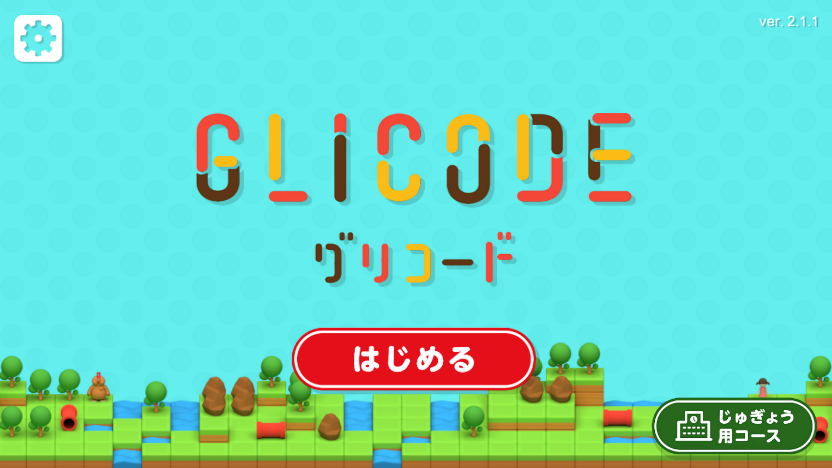 レベル１
[Speaker Notes: Youtube動画　（１分１７秒）]
プログラミングでできる事【どうが】
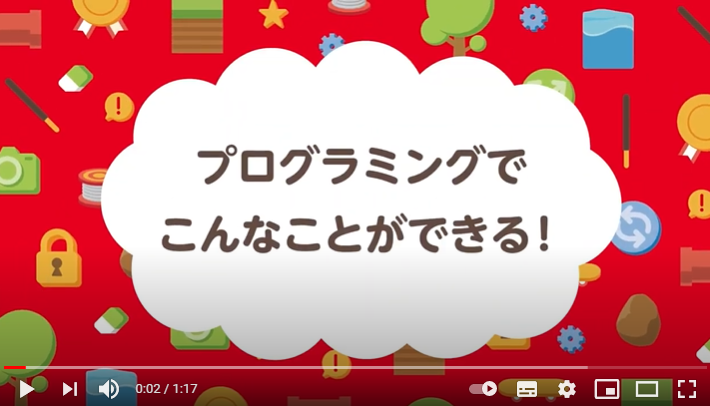 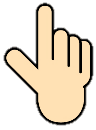 クリックで
スタート
[Speaker Notes: 動画をみながら、ロボットやドローンなどが動いているのは、順序よく指示をだしているからであることを意識させる。]
グリコードの道具をじゅんびします
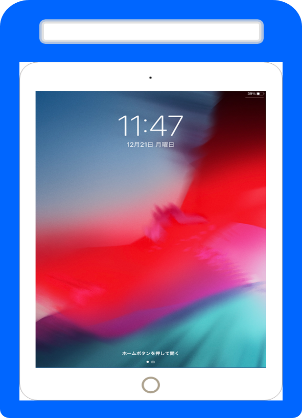 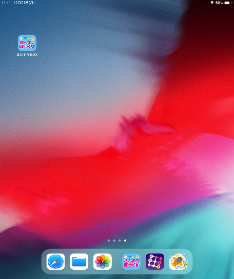 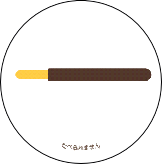 ポッキーカード
×
６まい
グリコード用　がよう紙
iPad
[Speaker Notes: 動画をみながら、グリコードの使い方の基本を見てみる]
きほんのつかいかた【どうが】
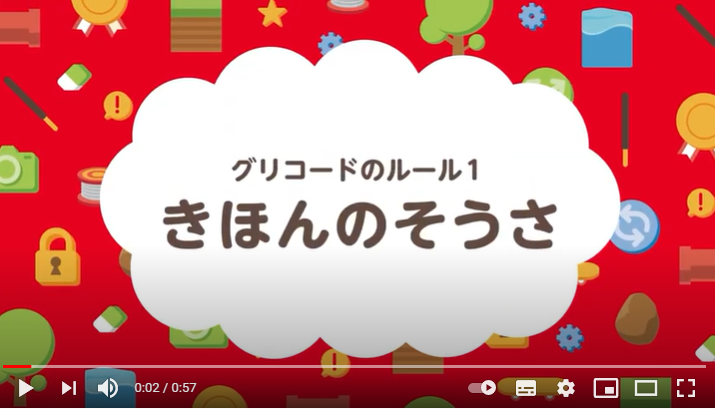 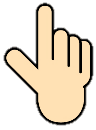 クリックで
スタート
[Speaker Notes: 動画をみながら、グリコードの使い方の基本を見てみる]
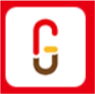 アプリをきどうしましょう
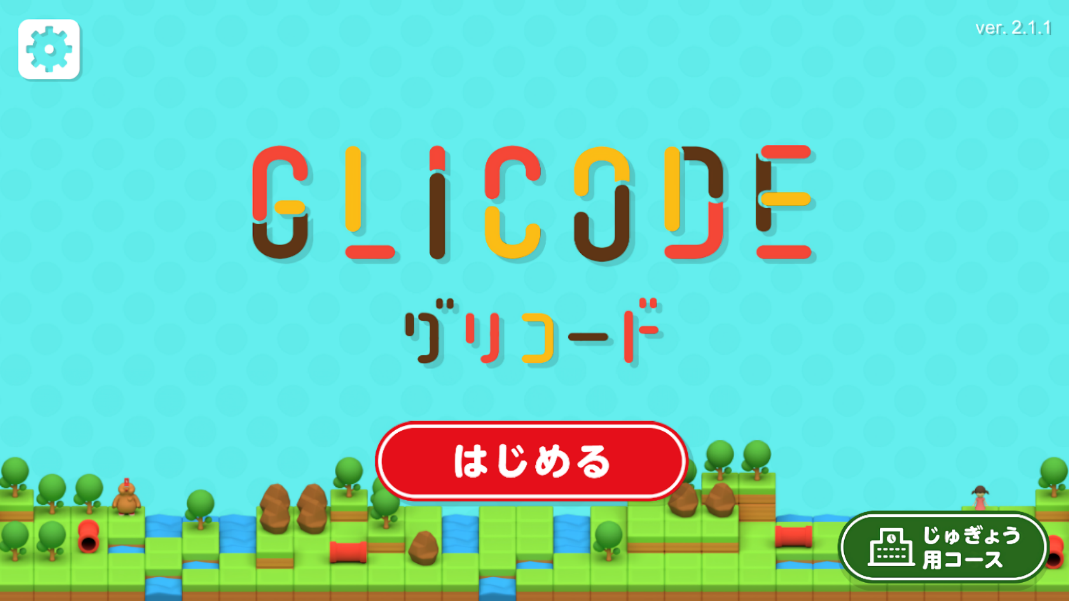 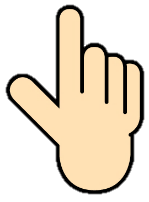 じゅぎょう用コースをえらびます
もんだい１－１をタップしてえらびましょう
[Speaker Notes: ※音がそれぞれ出てうるさい場合は、画面下のせっていからサウンドなしにさせましょう]
はぐはぐをこどもの所へ行かせよう
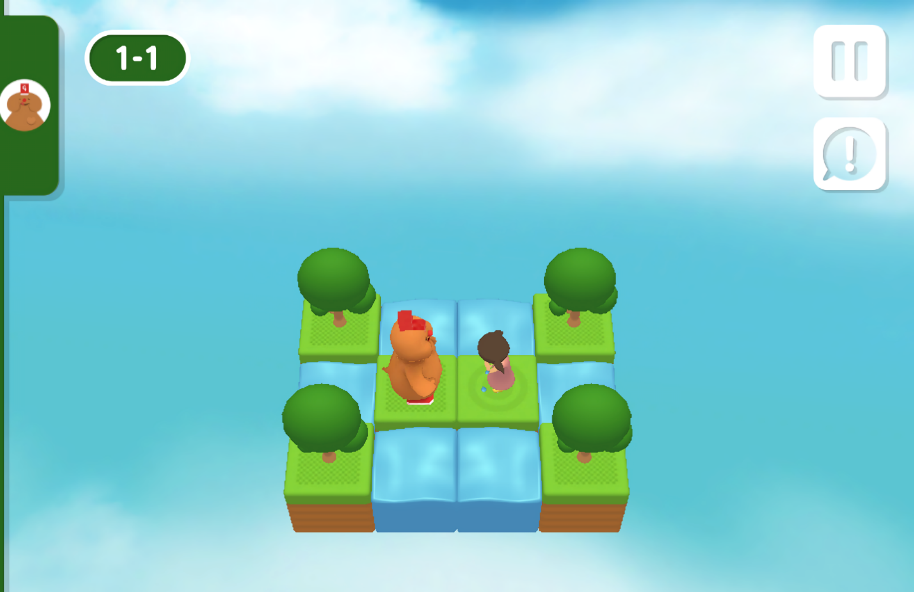 右に１うごく
はぐはぐ
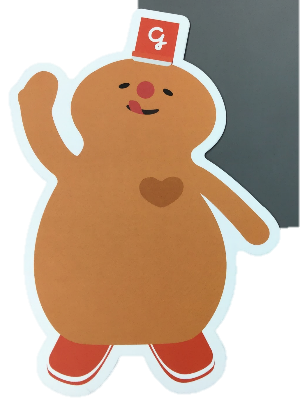 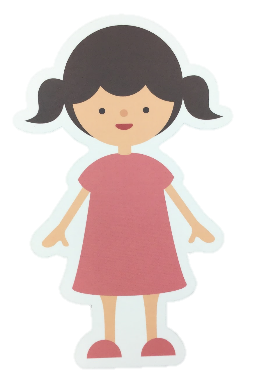 ポッキーカードをおいてみよう
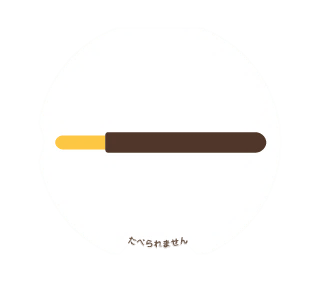 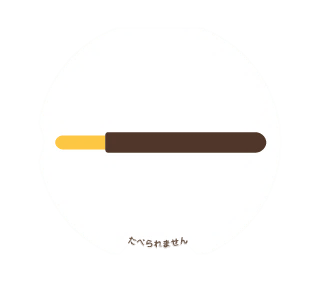 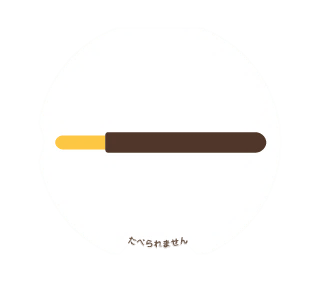 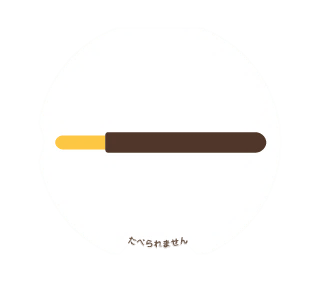 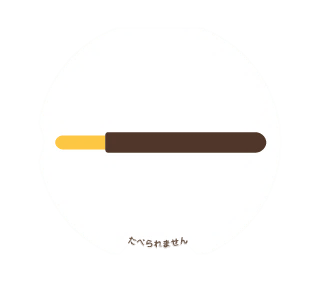 上にうごく
右にうごく
下にうごく
左にうごく
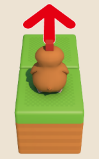 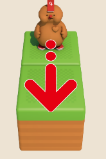 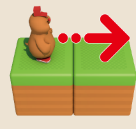 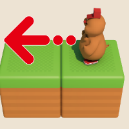 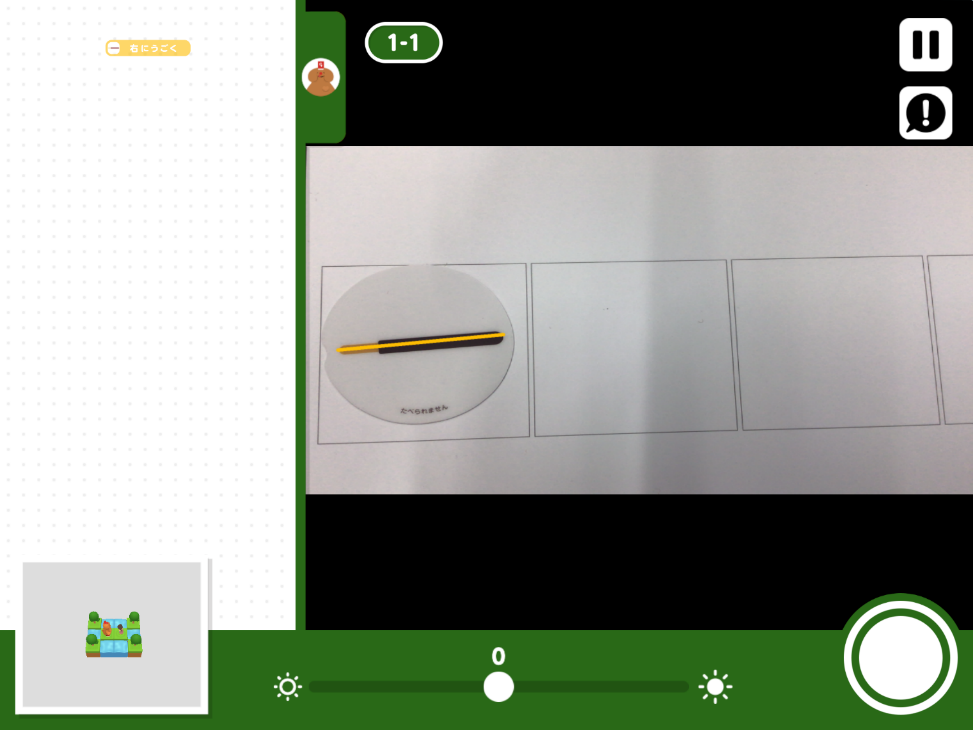 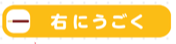 ②きいろのせんが
でます
①カメラマークを
おします
③ここをタップで
さつえい
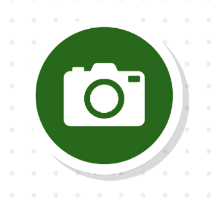 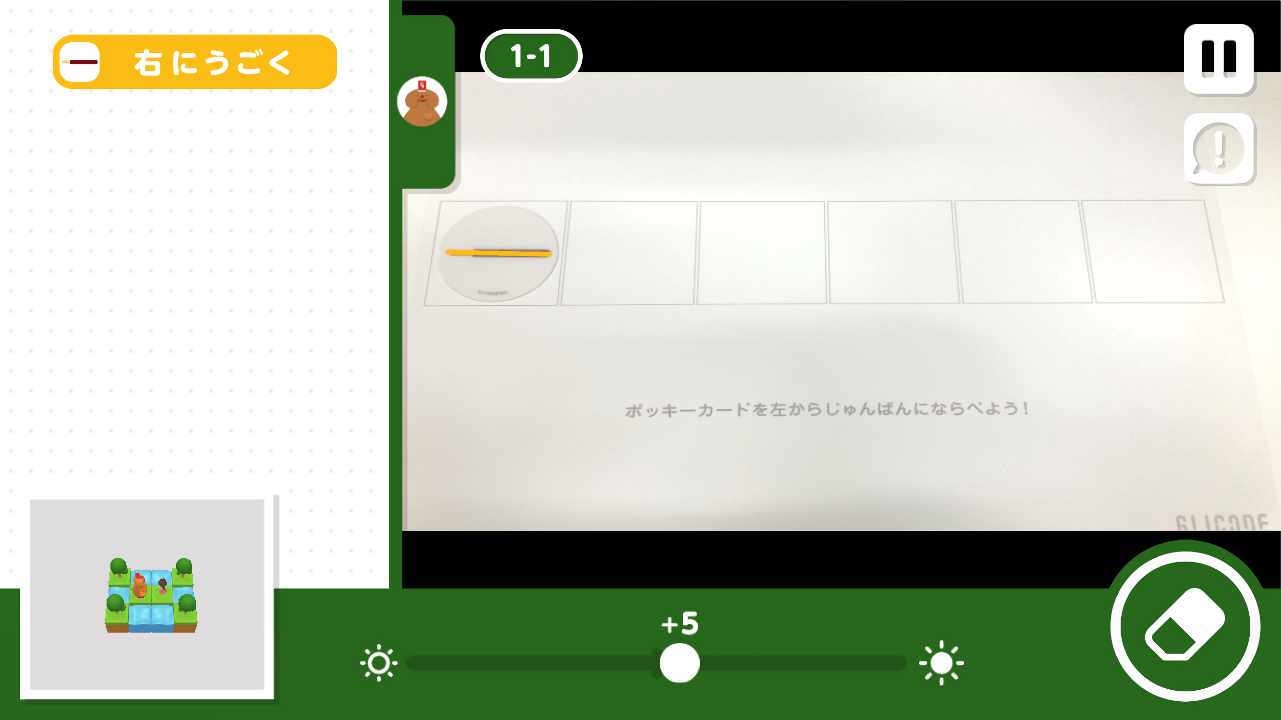 ①めいれいを
かくにん
めいれいが
ちがったら
ここをタップしてやりなおし
②じっこうへ
[Speaker Notes: 「右にうごく」になってなかったら、けしごむマークを押してやりなおしします
※こつは、画用紙全体が入るように撮影するほうが良いです。
暗い場所の場合などは、明るさ調整のバーを左右に動かして調整してみましょう]
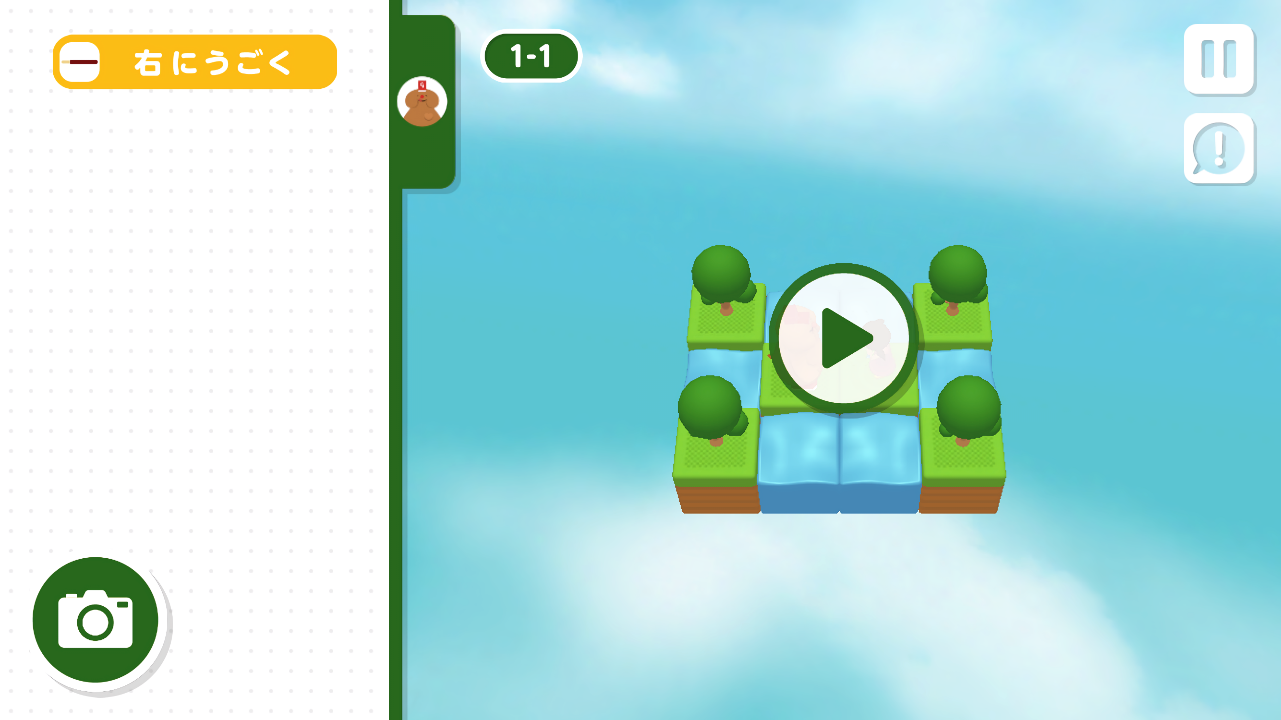 でスタート！
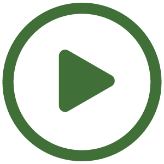 もんだい１-2 から 1-6 までやってみよう
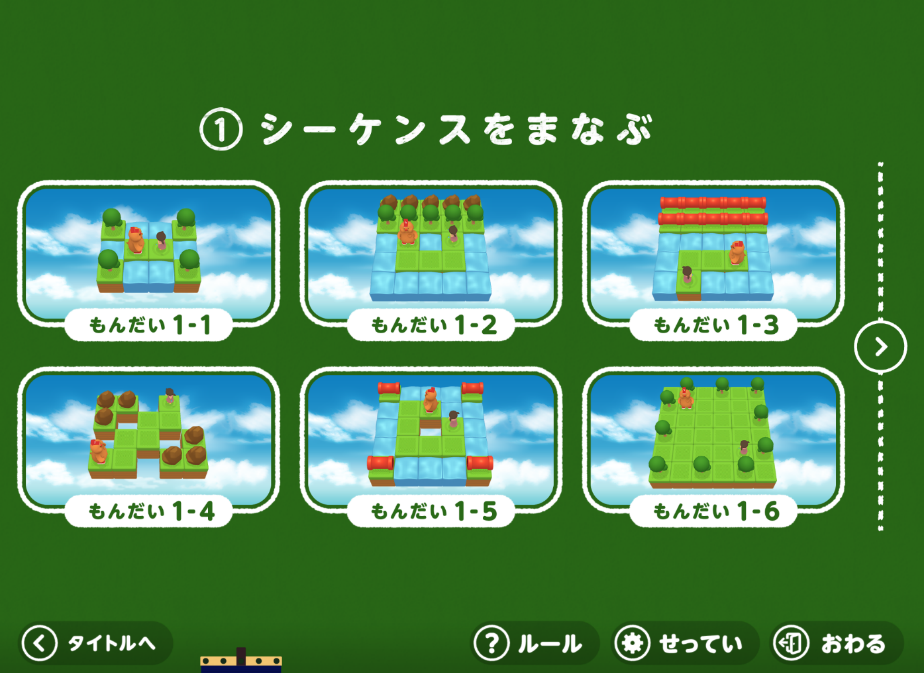 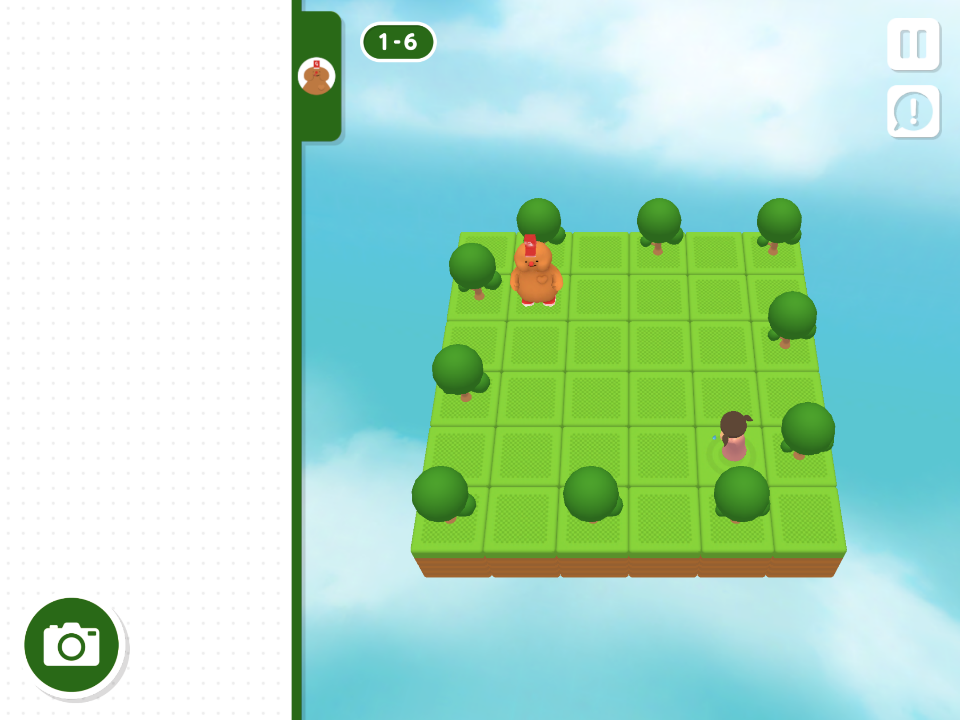 もんだい１-6 は色々な方法でやってみよう
色々なほうほうが
あるよ
しゅうりょう
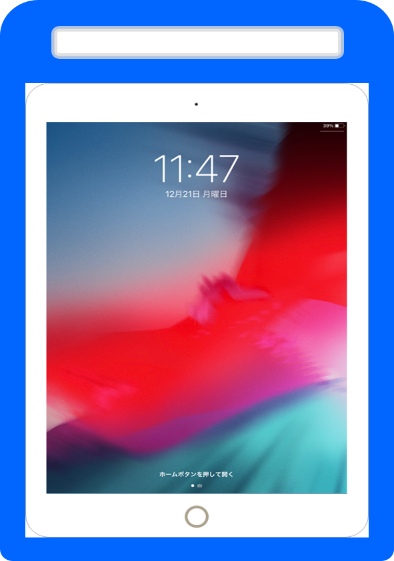 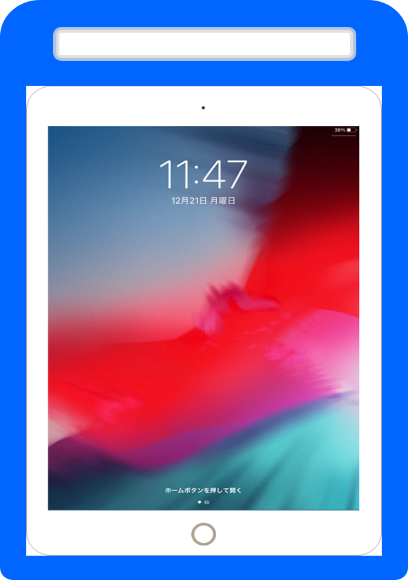 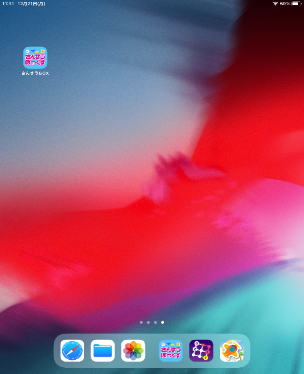 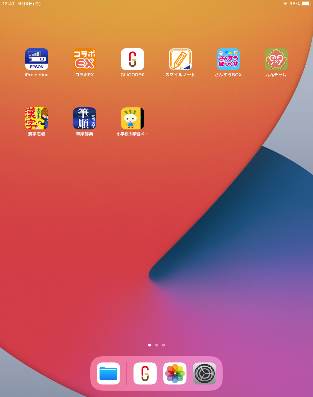 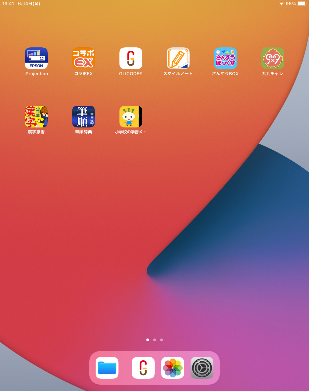 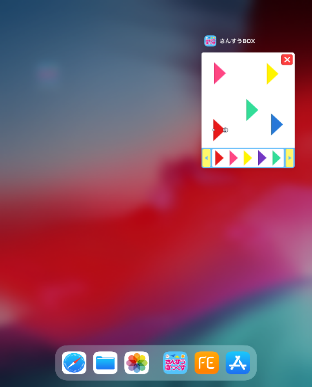 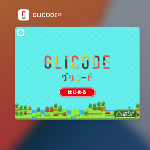 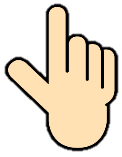 ホームボタンで
とじる
ホームボタンを
２かい「とんとん」と
はやくおしましょう
アプリをうえに
スワイプ して
かたづけましょう
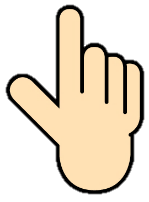 [Speaker Notes: 閉じたあとにアプリ終了させましょう]